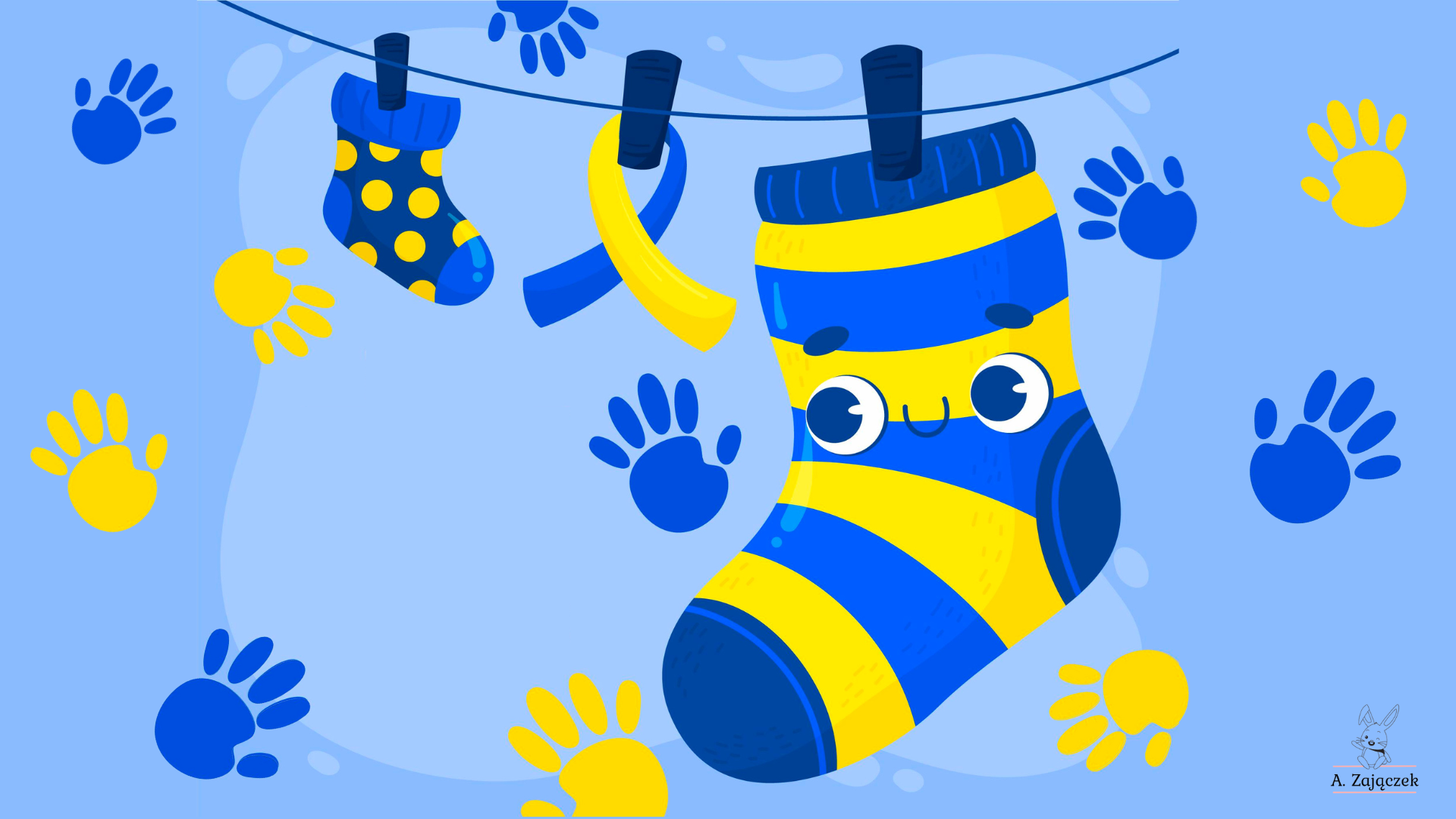 Dzień 
Kolorowej 
Skarpetki
czyli
Dzień Osób 
z Zespołem Downa
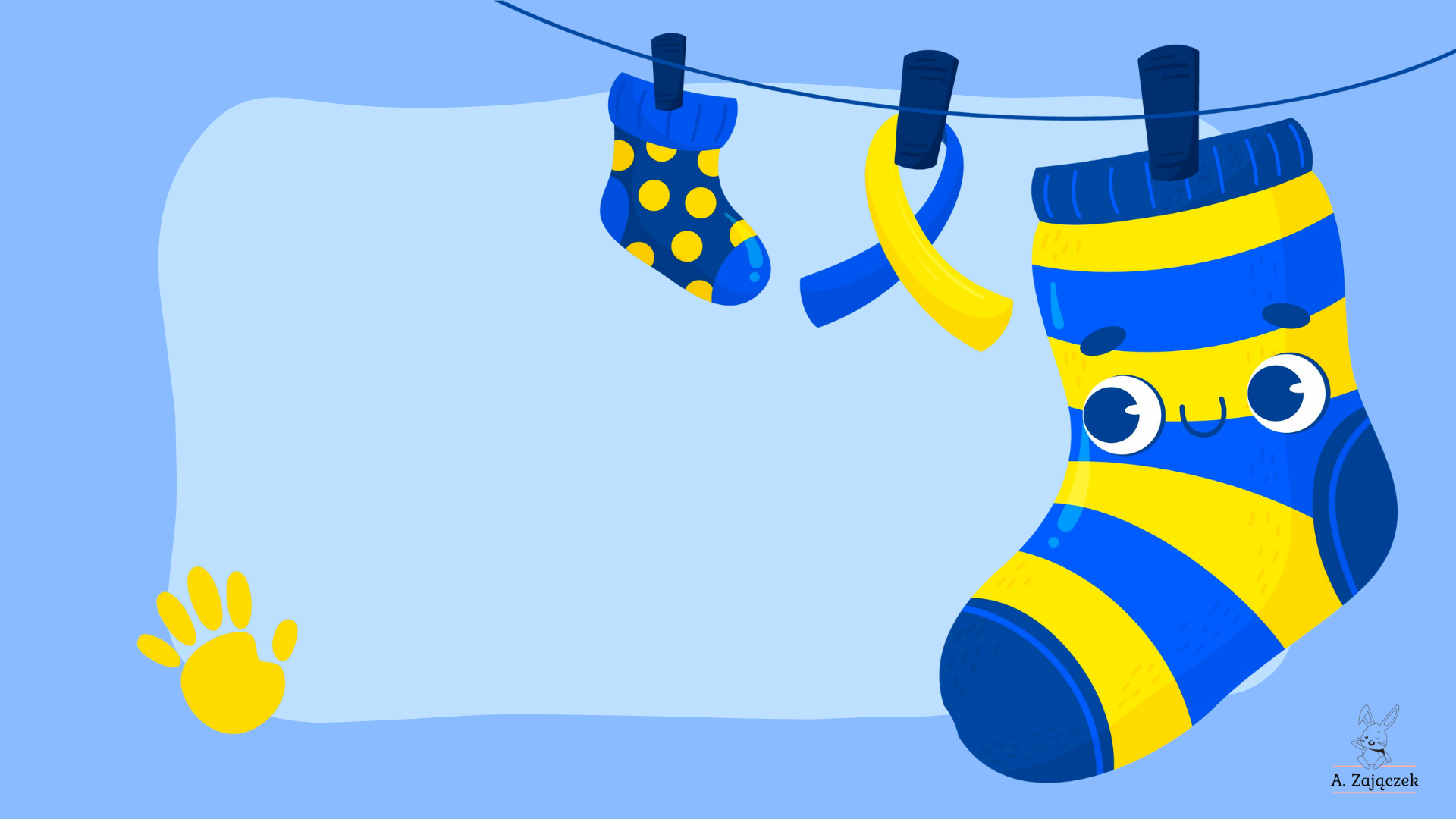 Dlaczego„Dzień Kolorowej Skarpetki?”
Stowarzyszenie „Bardziej Kochani”, które wspiera osoby z Zespołem Downa zachęca wszystkich was do udziału w akcji poprzez założenie tego dnia kolorowych skarpetek „nie do pary”. W ten sposób okażecie radość, tolerancję oraz solidarność z osobami z Zespołem Downa.
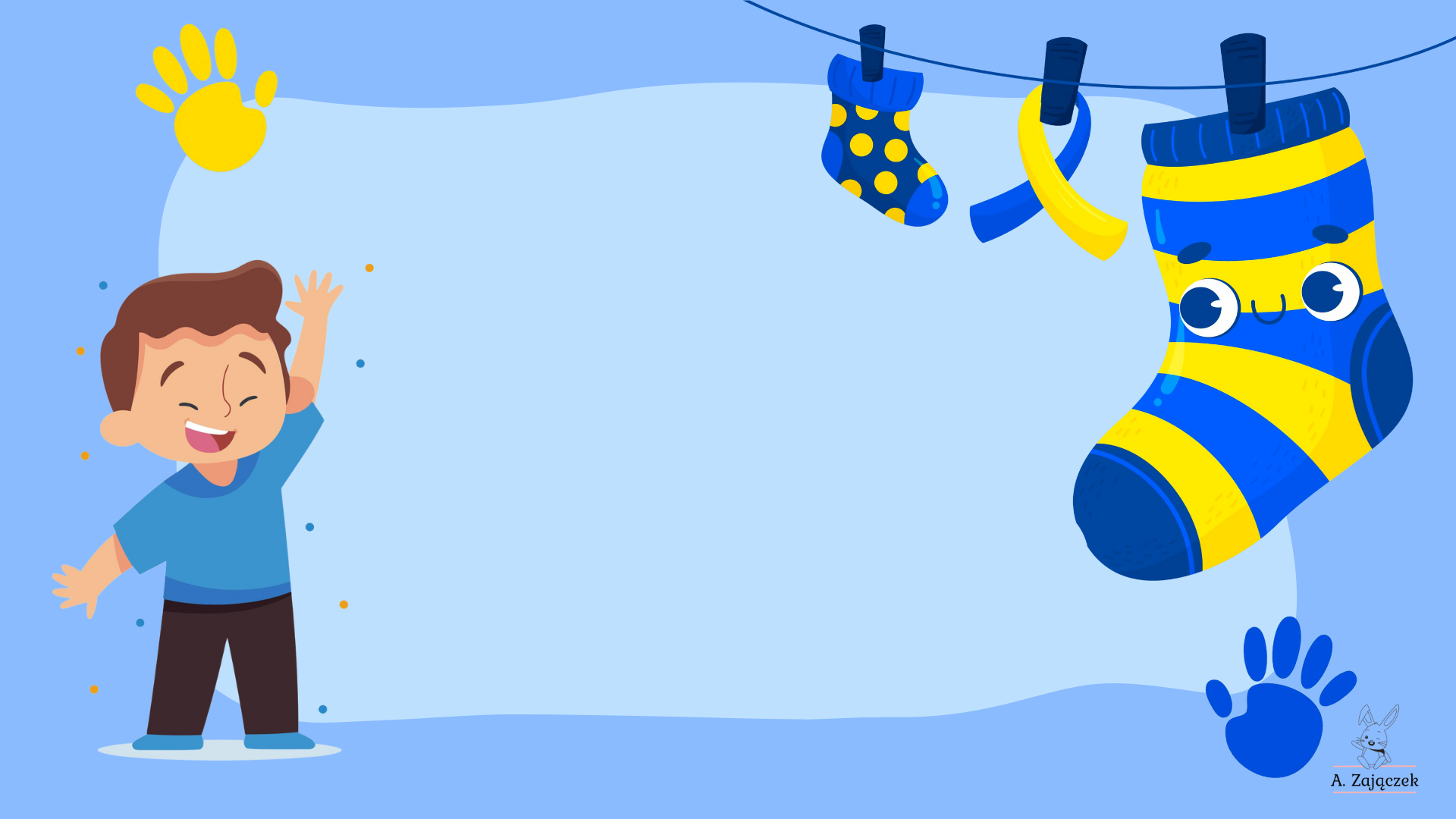 Akcja ma na celu zachęcenie ludzi do rozmów na temat różnorodności, wyjątkowości, integracji 
i akceptacji.
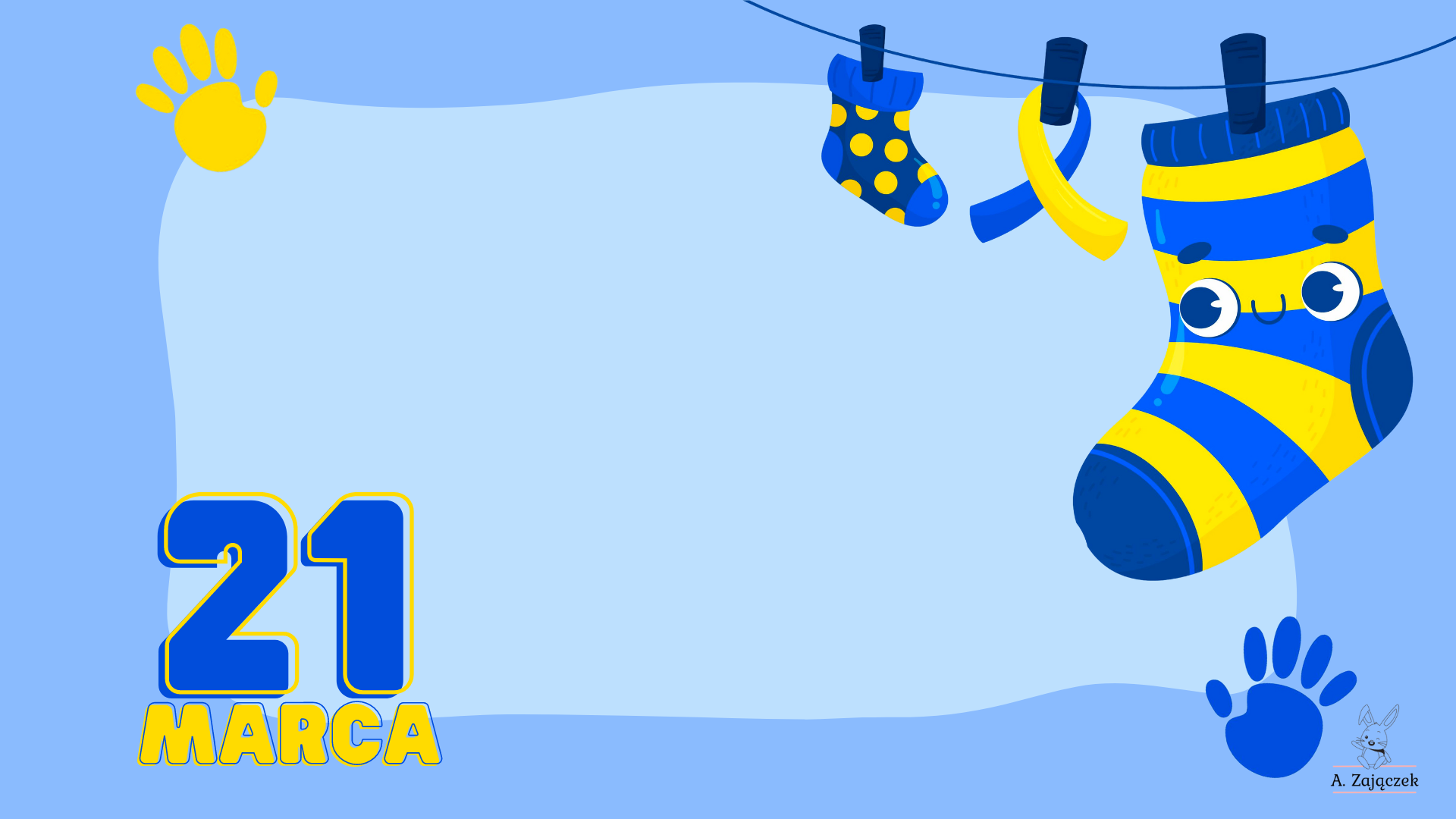 Data jest symboliczna. 
Dzień Osób z Zespołem Downa przypada 
na 21. dzień 3. miesiąca w roku 
ponieważ to właśnie dodatkowy, trzeci chromosom w 21. parze składających się z łańcuchów DNA chromosomów w ludzkich komórkach powoduje występowanie tej wady genetycznej.
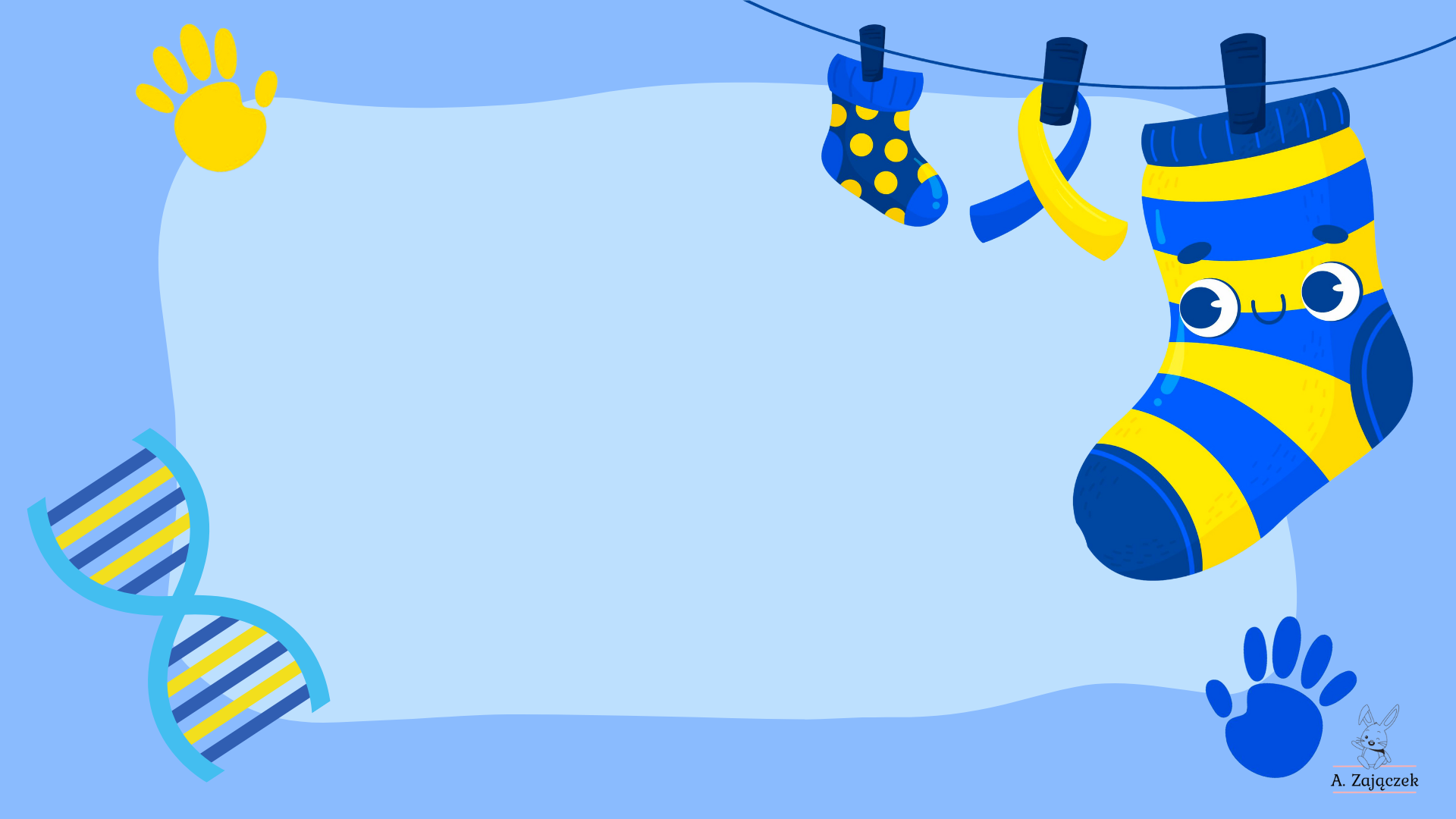 Jaka jest inna nazwa tego zaburzenia?
Trisomia 21
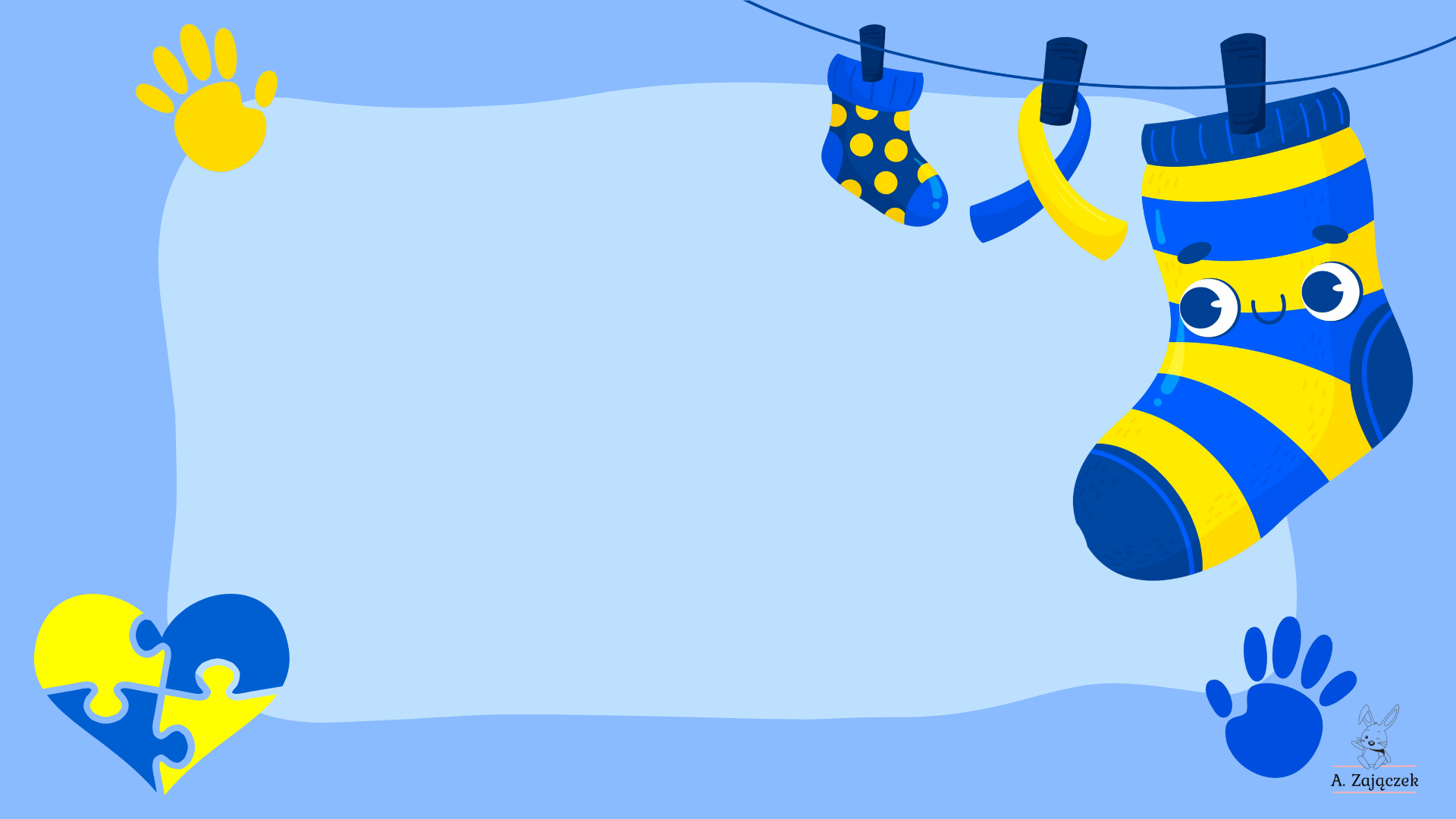 Jaki jest cel Światowego Dnia Zespołu Downa?
Światowy Dzień Zespołu Downa został ustanowiony w 2005 roku z inicjatywy Stowarzyszenia Down Syndrome International (DSI).
Celem tego święta jest budowanie świadomości na temat tego, czym jest Zespół Downa, 
a także tolerancji i wrażliwości na potrzeby osób nim dotkniętych.
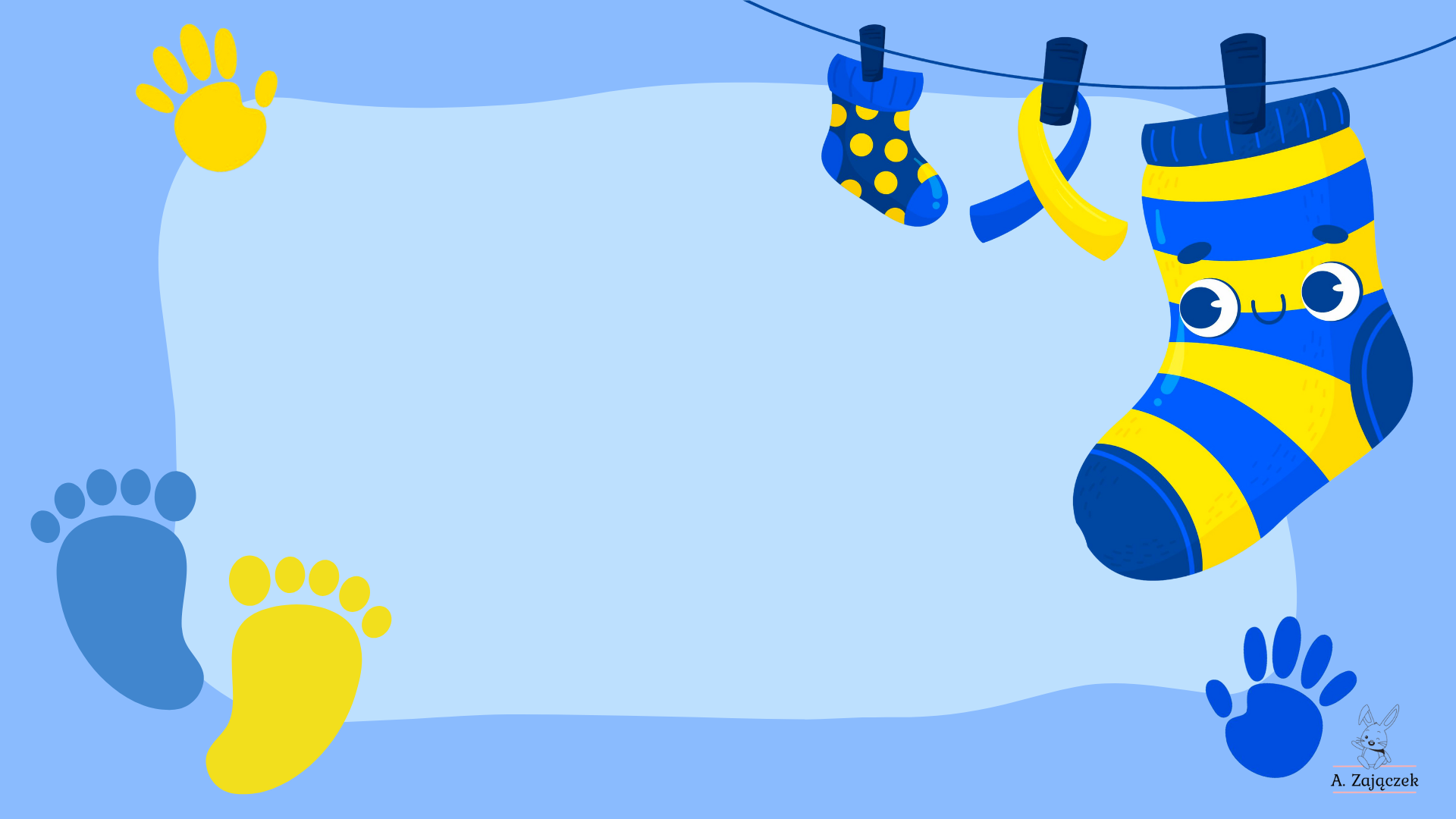 6 zasad stworzonych przez organizację 
Down Syndrome International:
1. To, że dana osoba ma zespół Downa 
nie sprawia, że osoba jest niezdrowa.
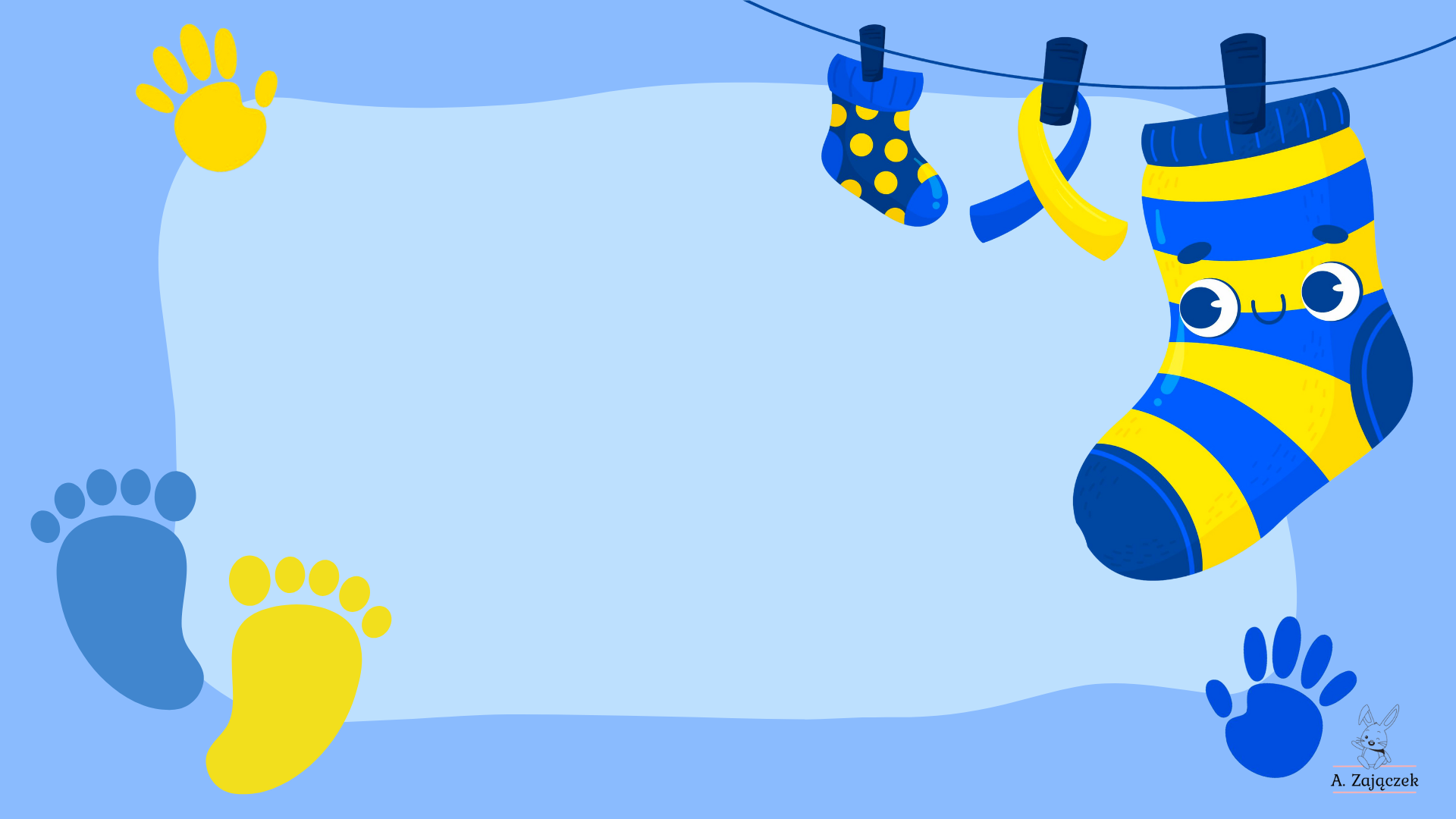 6 zasad stworzonych przez organizację 
Down Syndrome International:
2. Zespół Downa to wada genetyczna, 
a nie choroba.
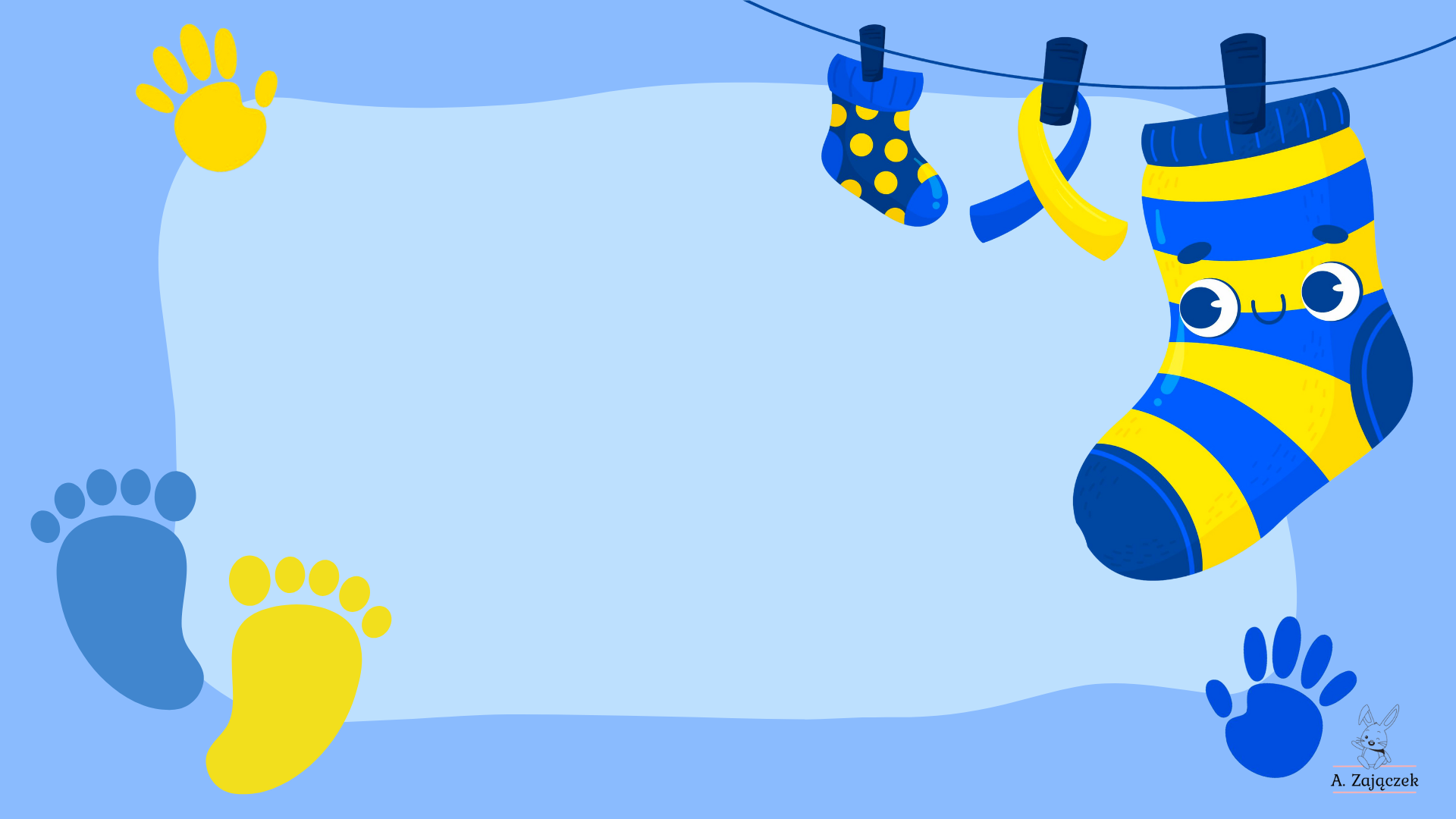 6 zasad stworzonych przez organizację 
Down Syndrome International:
3. Osoby z zespołem Downa mogą mieć różne problemy ze zdrowiem – tak samo jak my wszyscy, i tak samo jak my powinni mieć równoprawny dostęp do opieki medycznej.
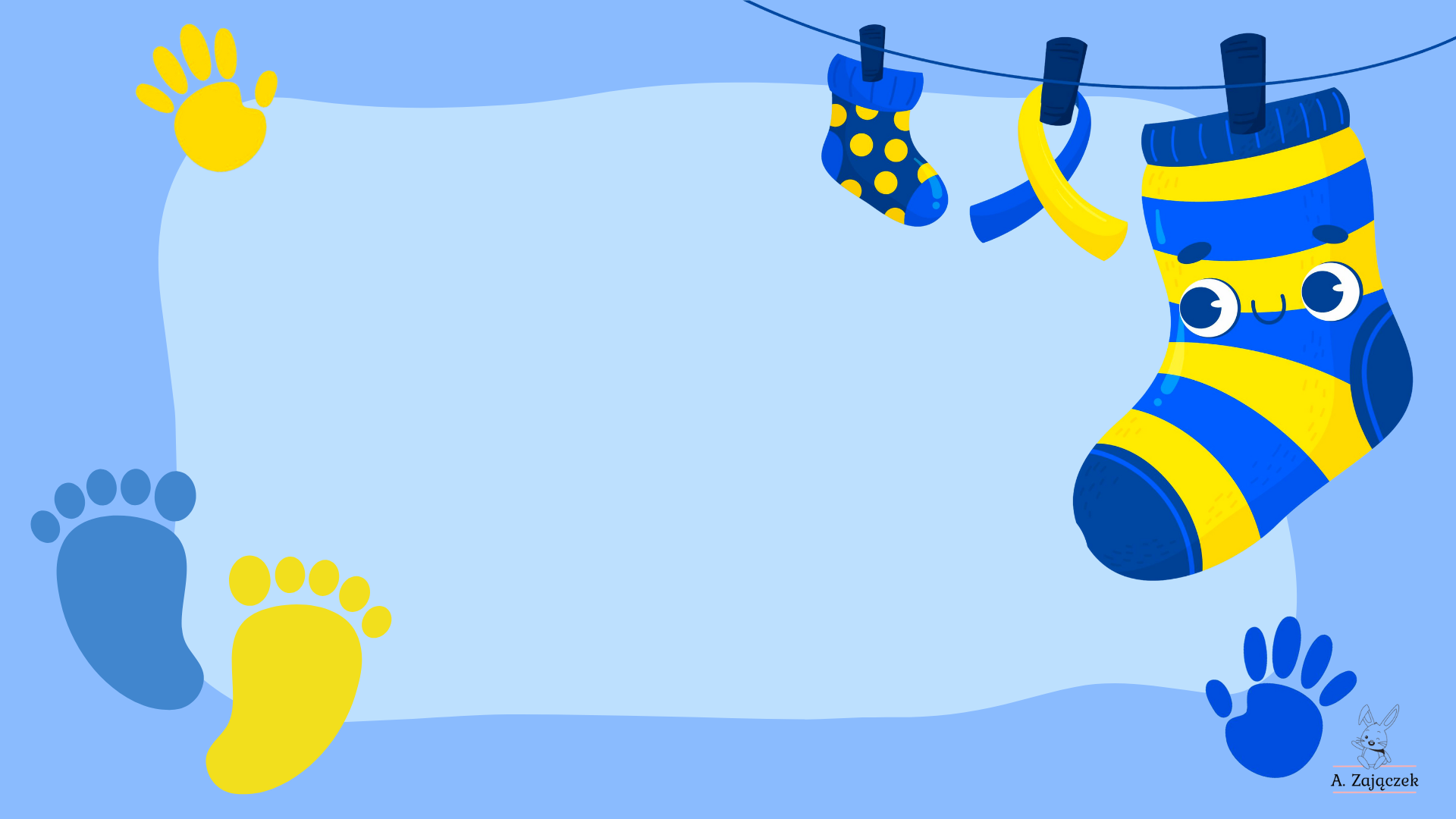 6 zasad stworzonych przez organizację 
Down Syndrome International:
4. Dzisiejsza medycyna wyróżnia specyficzne dla osób z zespołem Downa problemy ze zdrowiem, wszelkie informacje i badania na ten temat są ogólnodostępne.
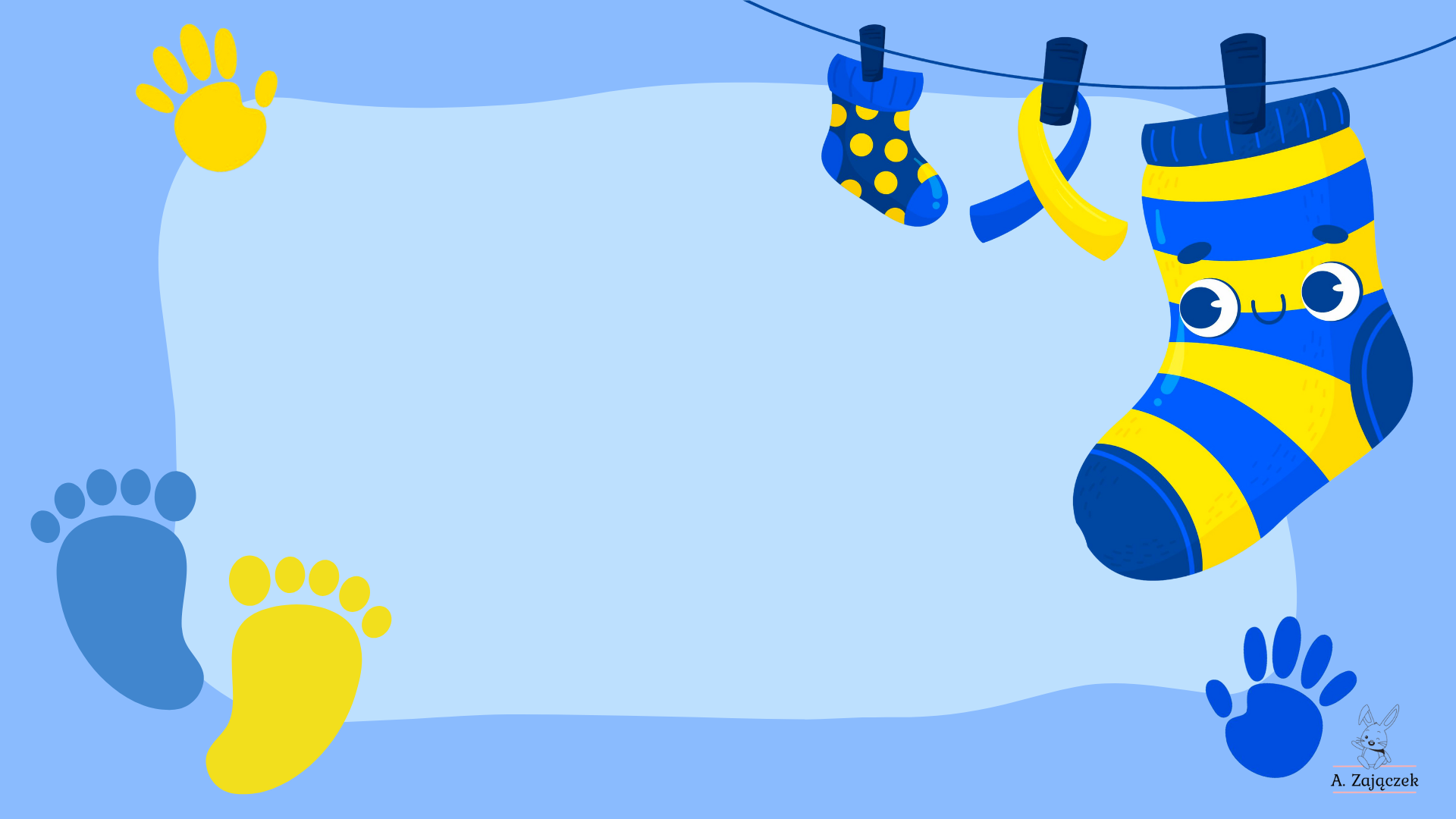 6 zasad stworzonych przez organizację 
Down Syndrome International:
5. Lekarze, terapeuci i opiekunowie powinni zapoznać się z charakterystycznymi dla Zespołu Downa problemami zdrowotnymi.
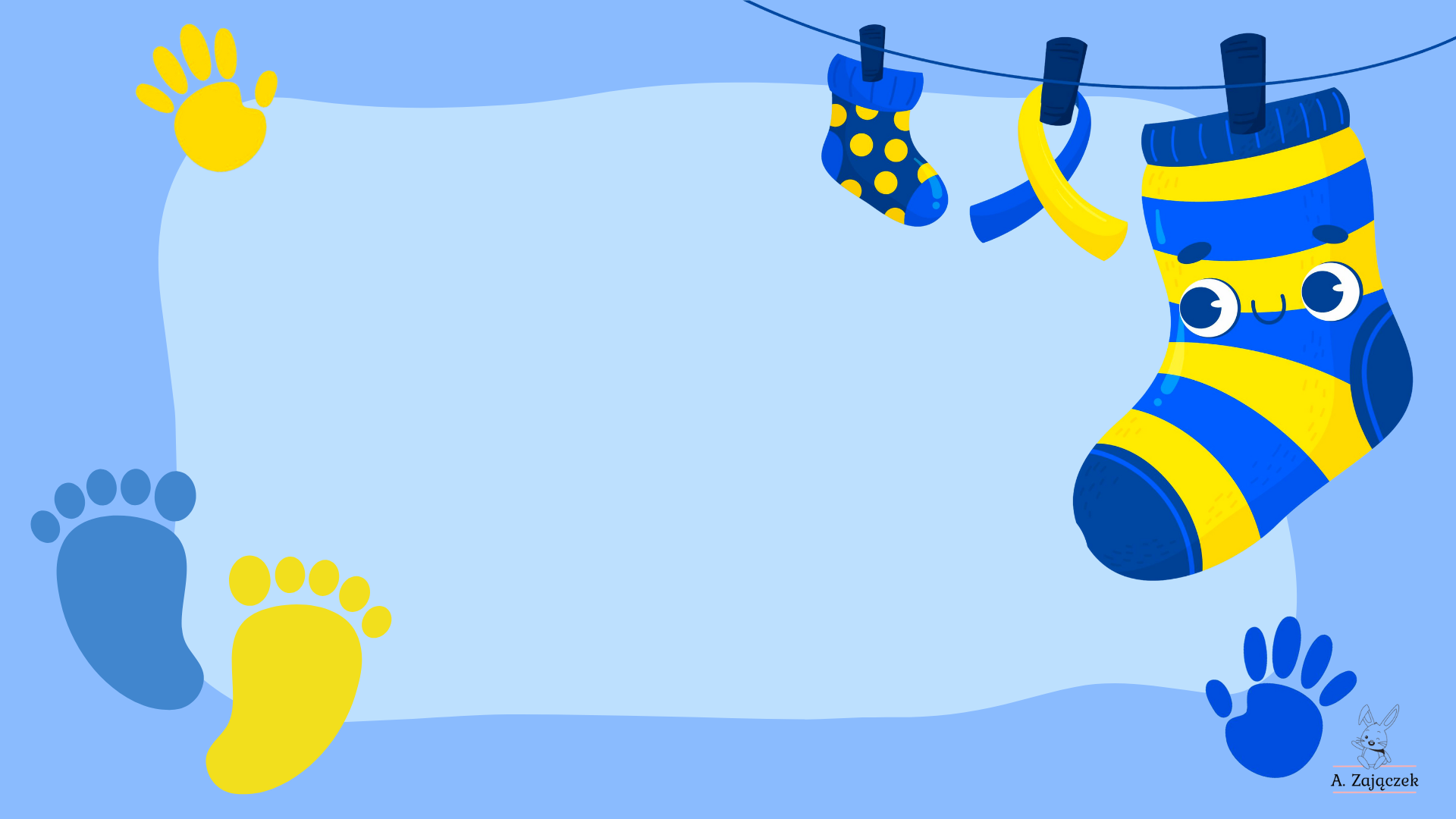 6 zasad stworzonych przez organizację 
Down Syndrome International:
6. Pracownicy służby zdrowia nie powinni dyskryminować osób z Zespołem Downa poprzez:
- odmawianie udzielania im pomocy lekarskiej,
- tłumaczenie problemów zdrowotnych samym faktem posiadania przez pacjenta zespołu Downa,
- branie pod uwagę tylko chorób charakterystycznych dla osób z Zespołem Downa.
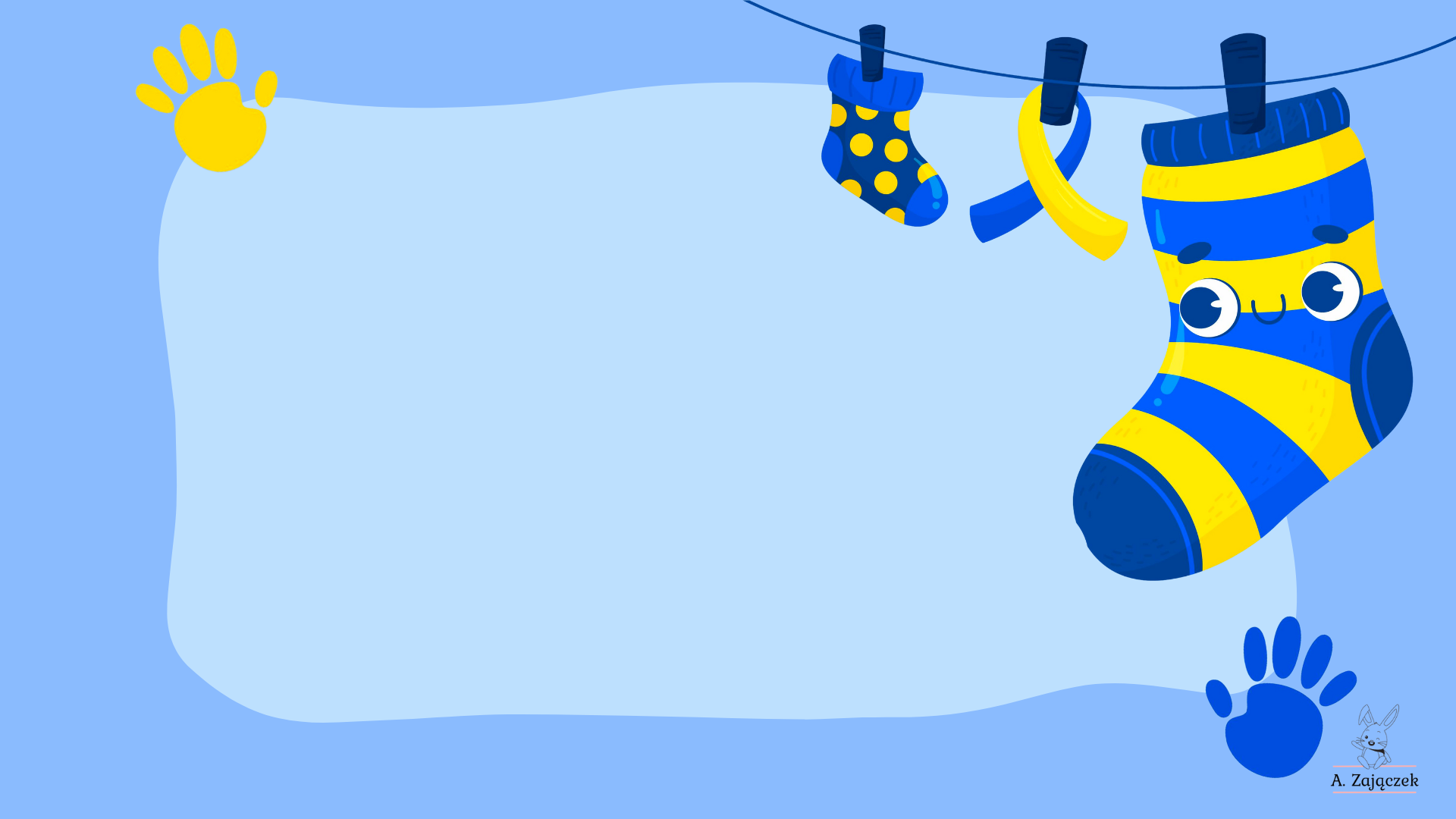 ABY WŁĄCZYĆ SIĘ W OBCHODY:
W ten wyjątkowy dzień zachęcamy wszystkich
do założenia skarpetek –w różnych, wesołych kolorach. Skarpetki mogą być kolorowe i "nie do pary".
 Możesz też założyć kolorowe ubrania. Kolory przewodnie Światowego Dnia Zespołu Downa to granatowy 
i czerwony. Im dziwniej, tym lepiej, bo wyglądając nieco odmiennie wysyłamy sygnał, że akceptujemy odmienność osób z zespołem Downa. 
 Idąc o krok dalej zróbcie zdjęcie i udostępnijcie je w sieci społecznościowej #SkarpetkoweWyzwanie
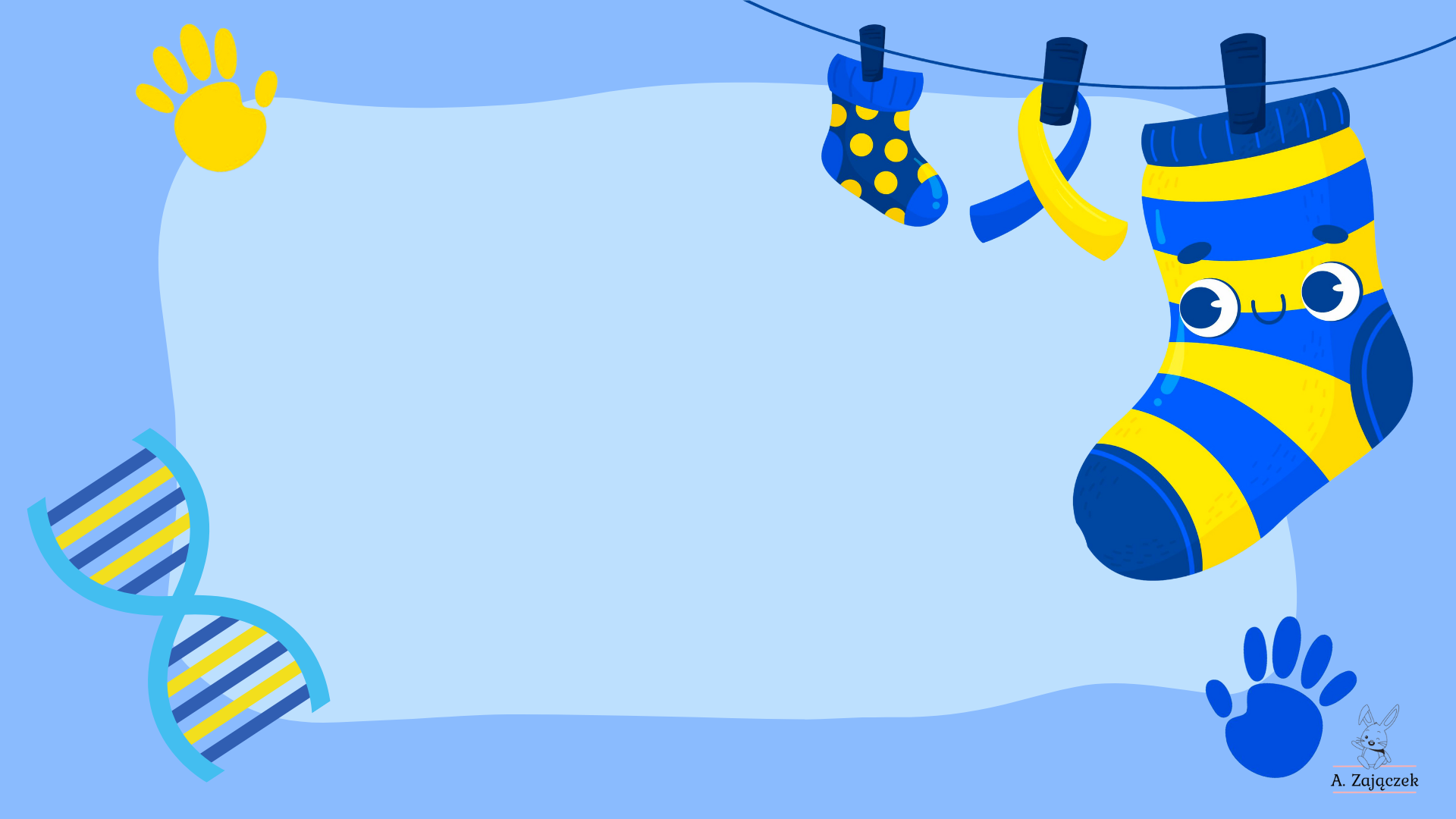 Czym jest Zespół Downa?
Zespół Downa jest odmiennością biologiczną człowieka, którego natura wyposażyła
w dodatkową informację genetyczną zawartą
w chromosomie 21. To ona właśnie modyfikuje rozwój i kształtuje cechy wyróżniające daną osobę pośród innych ludzi, w efekcie dochodzi do zmian tempa rozwoju tej osoby.
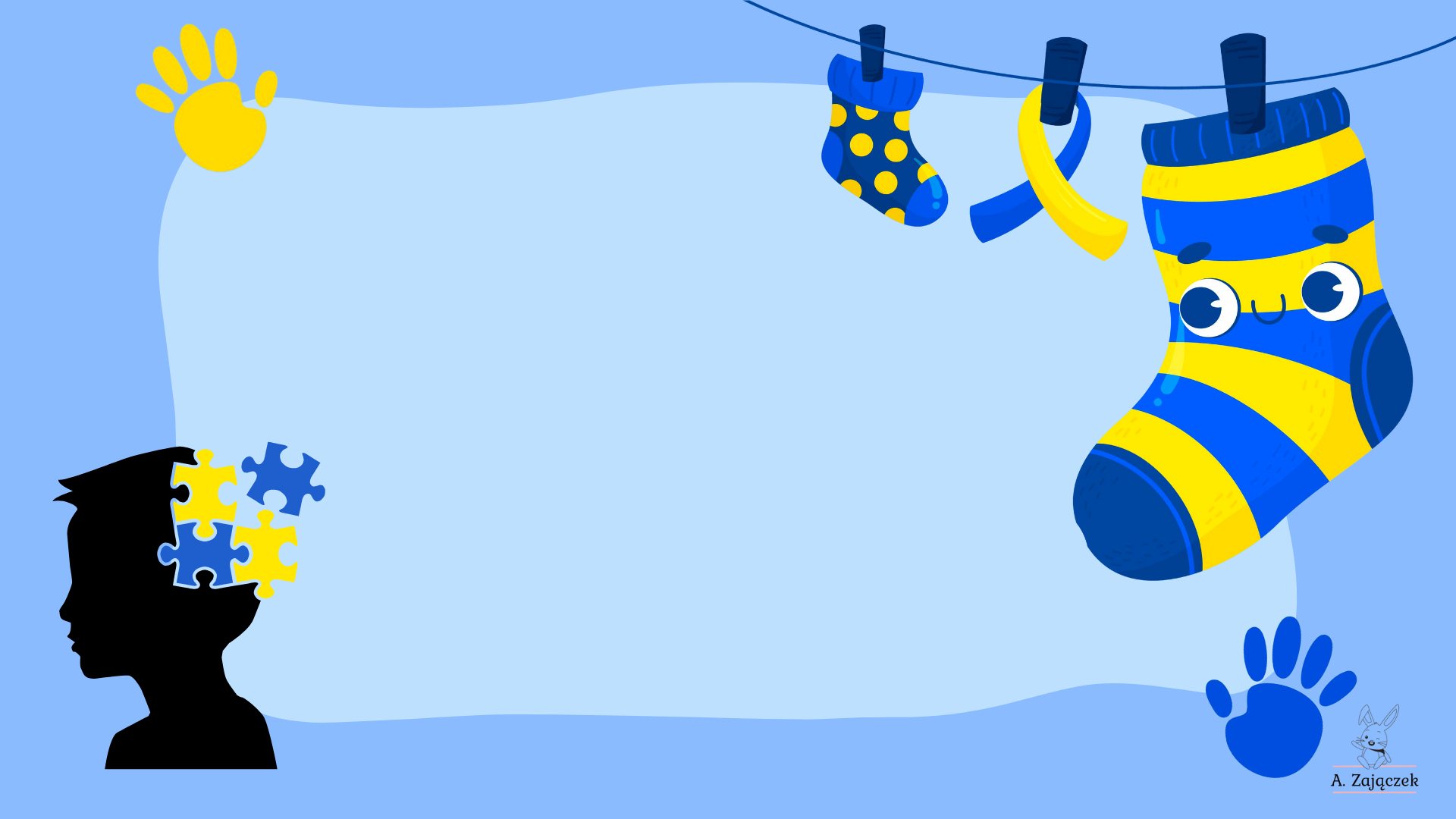 Zaburzenia, które najdotkliwiej odczuwają osoby z Zespołem Downa to:
Osłabienie procesu zapamiętywania oraz zaburzenie mowy.
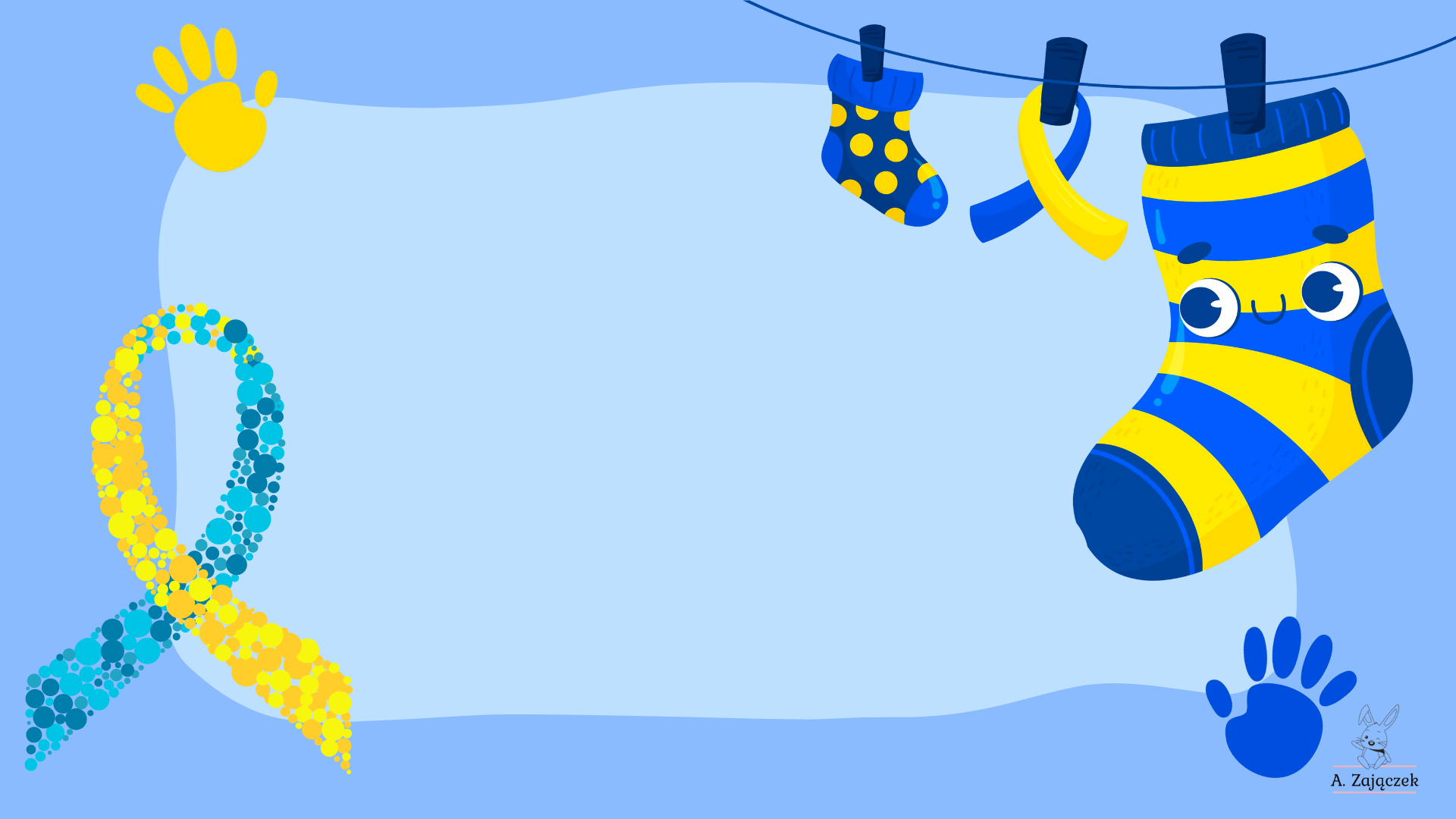 Skąd pochodzi nazwa?
Nazwa tej wady genetycznej pochodzi od nazwiska angielskiego lekarza Johna Langdona Downa, który w 1866 r. pierwszy opisał podobieństwo grupy osób z odmiennym rozwojem, które nie były ze sobą spokrewnione.